IPv6 Reliability Measurements
May 2019
Geoff Huston
APNIC
The Measurement
The endpoint retrieves two URLs from the same remote server – one using IPv4 and the other using IPv6
Unique DNS names and TLS are used to ensure that caching does not play a role in the measurement
We perform full packet capture at the server
Analysis
We look at the SYN/ACK exchange at the start of the TLS session
The time between receipt of the SYN and the subsequent ACK at the server is no less than one RTT between the server and the endpoint (and is a reasonable first order substitute for an RTT)
A received SYN with no subsequent ACK is interpreted as a failed connection attempt
1 RTT
Server
Client
IPv6 TCP Connection Failure
IPv6 TCP Connection Failure
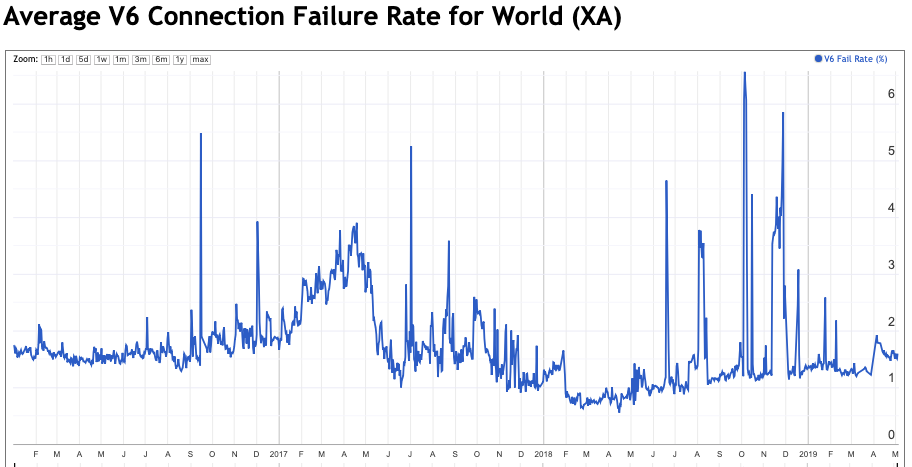 The global failure rate of some 1.4% is better than earlier data (4% failure in early 2017), but its still bad

We cannot detect failure in attempting to deliver a packet from the client to the server – what we see as “failure” is a failure to deliver an IPv6 packet  from the server to the client

Possible reasons:
Endpoint using an unreachable IPv6 address
End site firewalls and filters
Transition mechanism failure
The Good
This 464XLAT mobile network 
(T-Mobile) has remarkably small failure rates – the endpoints are connected via native IPv6 and as this is a mobile network there is only a small amount of customer-operated filtering middleware
464XLAT Performance
These networks operate in a “native” IPv6 mode
IPv6 connections to a server require no network processing and no client handling
The Good
Similar story in India with Reliance JIO – the endpoints are connected via native IPv6 and as this is a mobile network there is only a small amount of customer-operated filtering middleware
The Bad
Seriously?

A 6%-10% IPv6 connection failure rate is bad enough 

A sustained failure rate for over 2 years seems worse!
The Appalling!
High IPv6 Failure Levels
High IPv6 Failure Levels
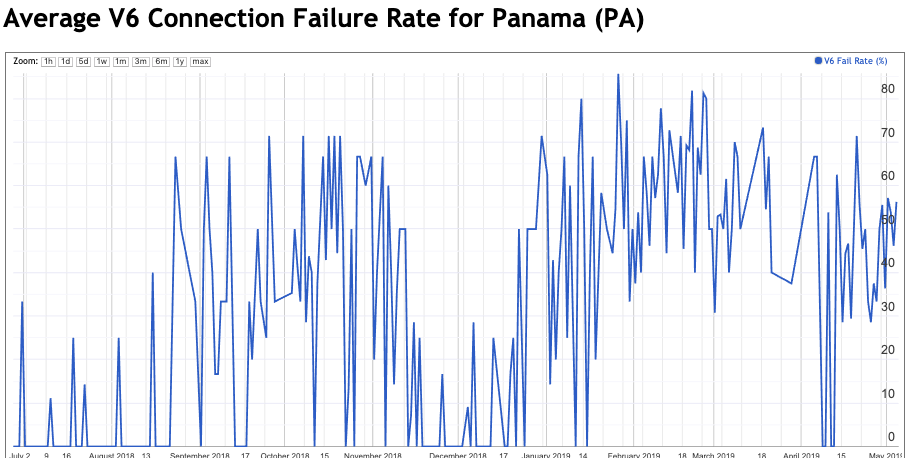 High IPv6 Failure Levels
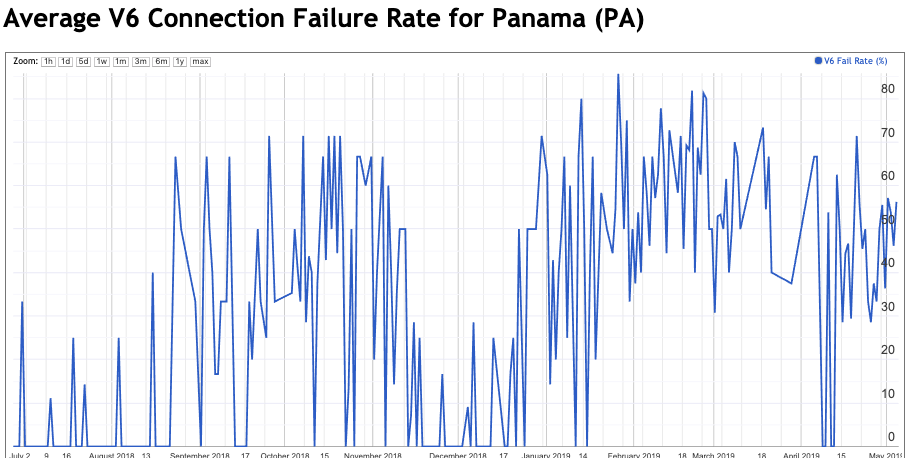 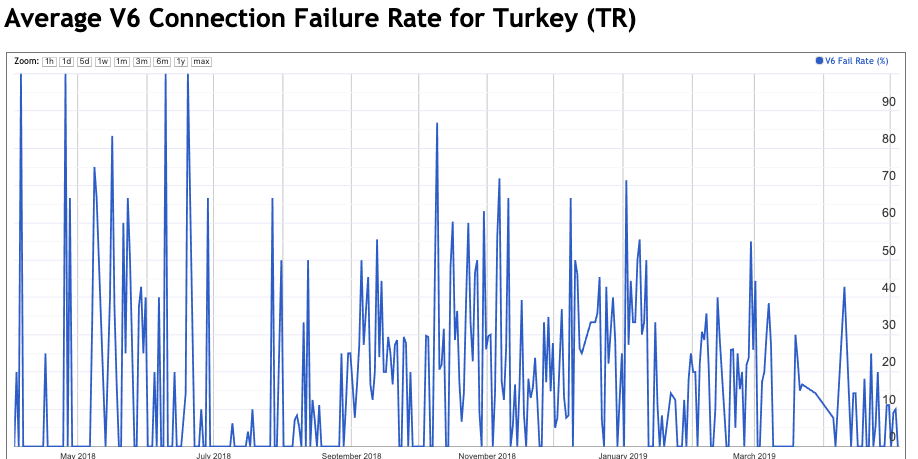 High IPv6 Failure Levels
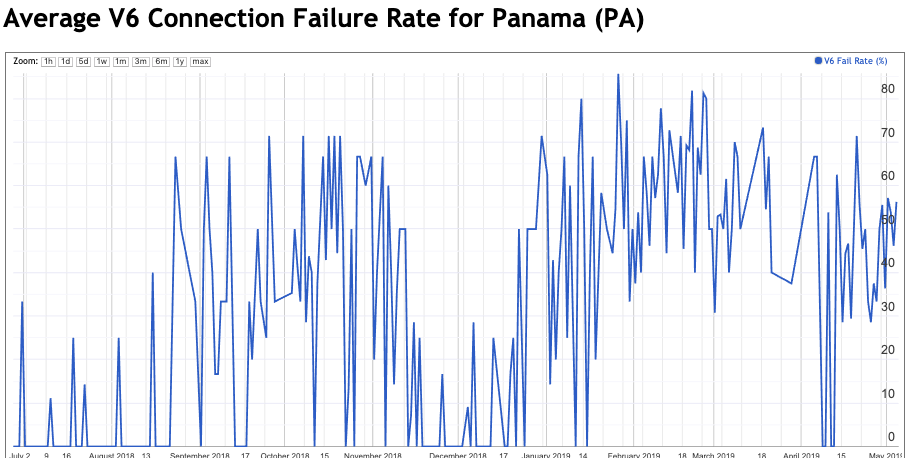 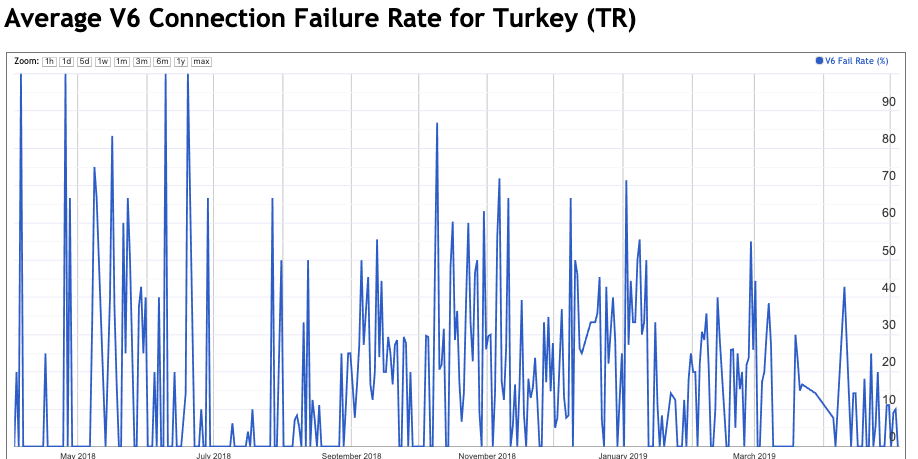 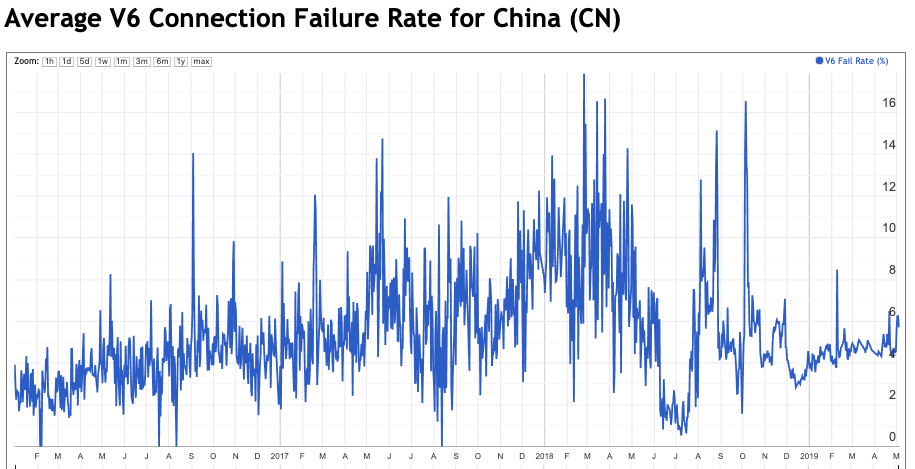 Comment
For many end users in Vietnam, Panama, Morocco, Turkey, Venezuela, China and Bangladesh their IPv6 service looks pretty broken
The combination of Dual Stack and Happy Eyeballs masks the problem so that the user does not experience a degraded service
But this only will work while Dual Stack is around
Other ISPs have managed to do a much better job, such as in the United States, Sweden, Thailand and Korea and the IPv6 connection failure rates are close to experimental noise levels
What’s happening in the second set of countries and ISPs that is NOT happening in the first set?
Transition Technologies
Stateful transition technologies that involve protocol translation show higher levels of instability
Translation technologies that require orchestration of DNS and network state are also more unstable
Dual Stack is NOT the Goal
Despite all the grim predictions that IPv4 will be around for a long time to come, the aim of this transition is NOT to make Dual Stack work optimally
The goal is to automatically transition the network to operate over IPv6
The way to achieve this is for client systems to prefer to use IPv6 whenever it can
Happy Eyeballs
An unconditional preference for IPv6 can lead to some very poor user experience instances
Linux uses a 108 second connection timer, for example
Applications (particularly browsers) have used a “Happy Eyeballs” approach
DNS Resolution
TCP Handshake
250ms IPv6 Delay
A TCP session will be started in IPv6 if there is a IPv6 address record. If the handshake is not completed within 250 ms then an IPv4 TCP session is also fired off
50ms AAAA Delay
DNS A and AAAA are fired off at the same time – if the A response comes back first then the application will start a 50ms timer to wait for a AAAA response
Tuning IPv6 for Happy Eyeballs
When connecting to a remote dual stack service, the Routing Path selection for IPv6 should be similar to IPv4
Where there are path deviations, the path discrepancy should be contained

This is not always the case…
India, late 2016
Vodaphone New Zealand - 2019
AS9500
Worldwide Performance
Across the sample set the RTT for IPv4 is on average ~7ms faster than IPv6

This is not a major cause for concern
China’s IPv6 Network
3 Suggestions to Assist IPv6 Robustness
Avoid stateful IPv6 -> IPv4 transition mechanisms if possible – if you can operate IPv6 in native mode all the better!
Avoid using IPv6-in-IPv4 encapsulations
Not only are tunnels unstable, but the reduced IPv6 MTU may cause problems with extension header based packet discard
Keep IPv4 and IPv6 paths congruent if possible
Yes, this can be really challenging for multi-homed networks, but try to use transit and peer arrangements that are dual stack
But that’s not all…
IPv6 used a new approach to extension headers, including packet fragmentation by inserting them between the IPv6 header and the transport header
Which means that hardware will have to spend cycles to hunt for a transport header

Or it can just drop the packet…
IPv6 header
Fragmentation xtn header
TCP/UDP xtn header
Payload
2017 Measurement
This measurement test involved sending a fragmented UDP packet to recursive resolvers
2017 Measurement
This measurement test involved sending a fragmented TCP packet to browser endpoints
What can we say?
There are ongoing issues with IPv6 reliability in many parts of the world
This appears to relate to local security policies at the client edge of the network
We can expect most of this to improve over time by itself
But there are also very serious issues with Path MTU management and handling of IPv6 extension headers 
This is a more challenging issue
Should we just avoid IPv6 extension headers?
Or try to clean up the IPv6 switching infrastructure?
Thanks!